Урок математикив   3 «А»классе
Учитель : ЧЕРЕМУХИНА О.В.
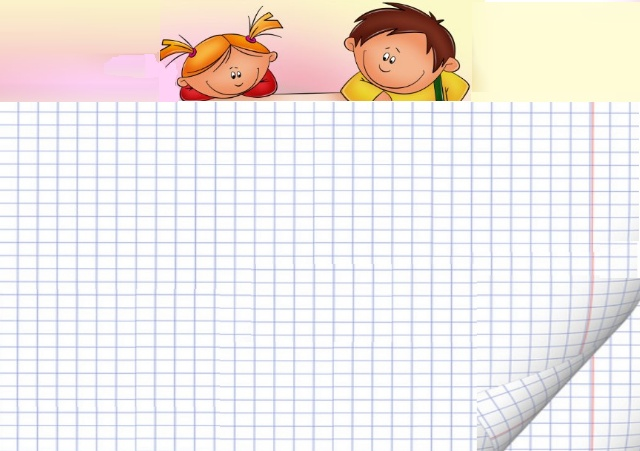 Парадные,  нарядные,Такие  ненаглядныеИ  мальчики,  и  девочки Внимательно  глядят.Вам  всем  учиться  хочется?
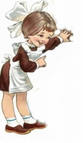 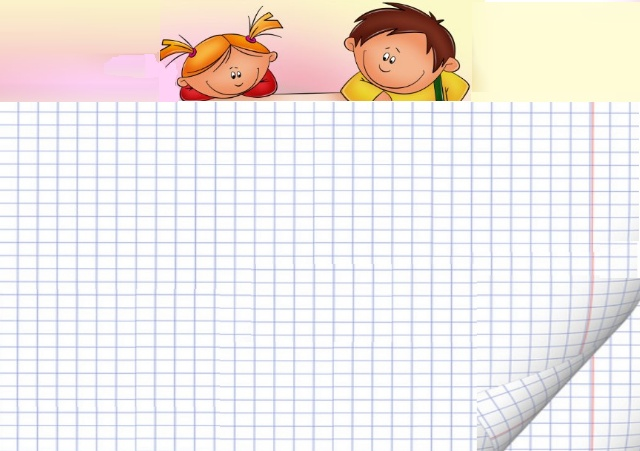 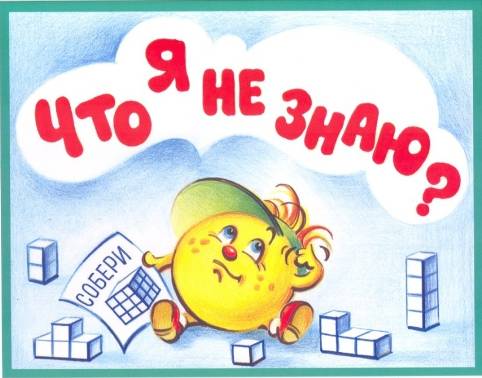 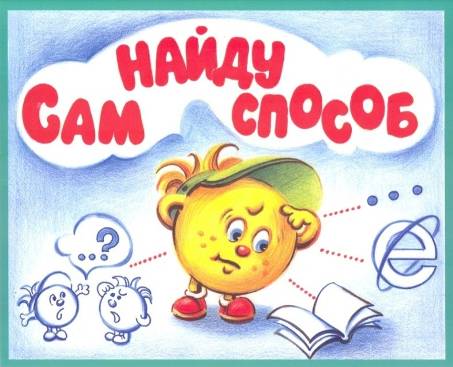 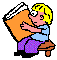 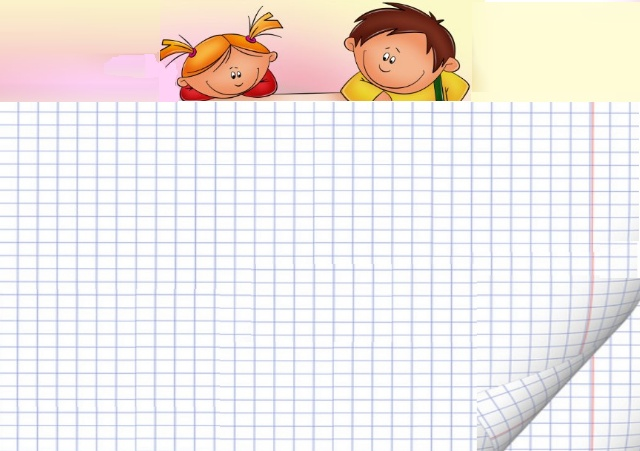 Урок к нам в гости просится.Пора  его  начать! ?
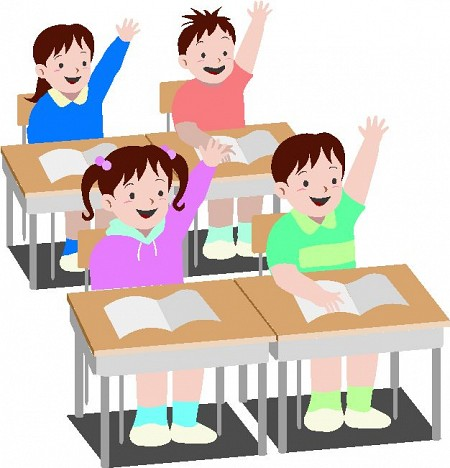 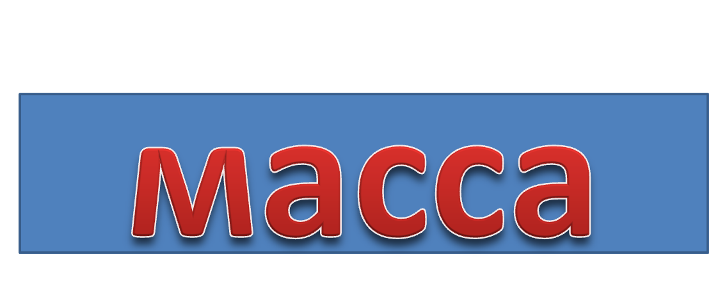 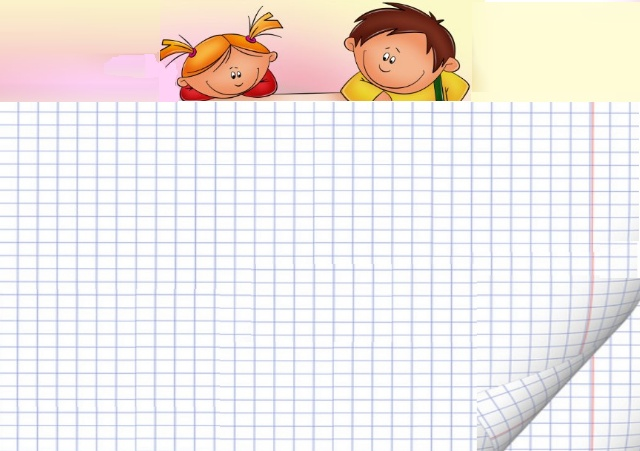 массаждолинаметро
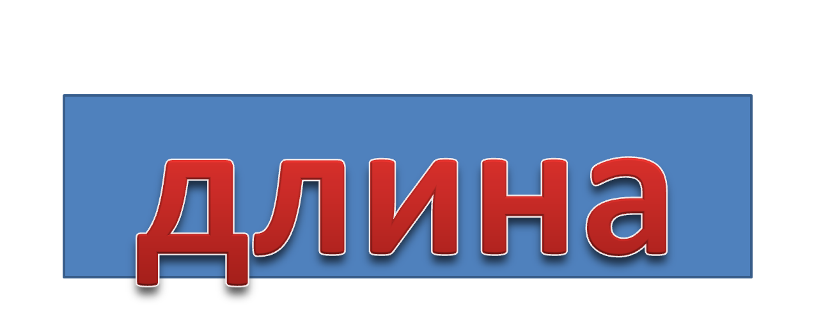 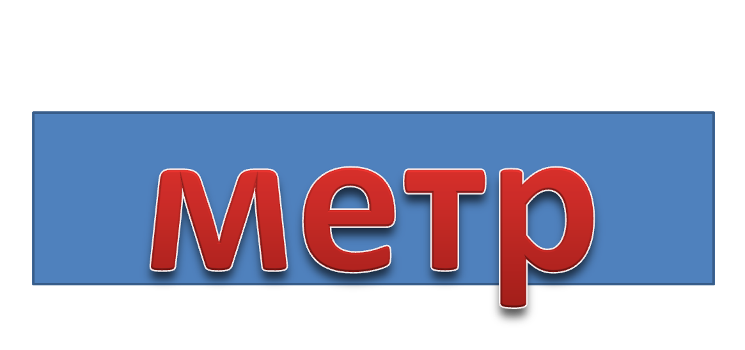 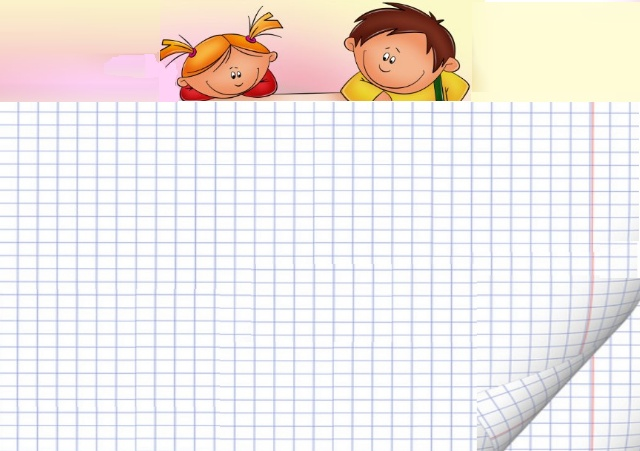 Единицыизмерения массы.
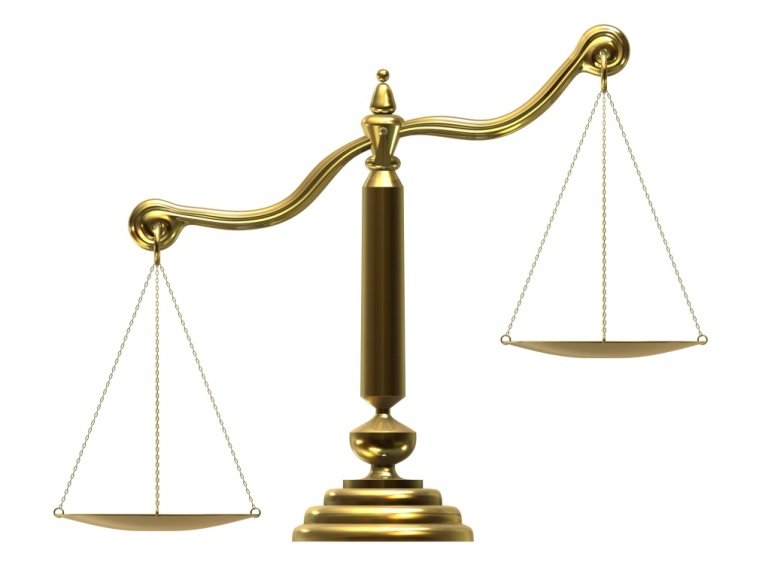 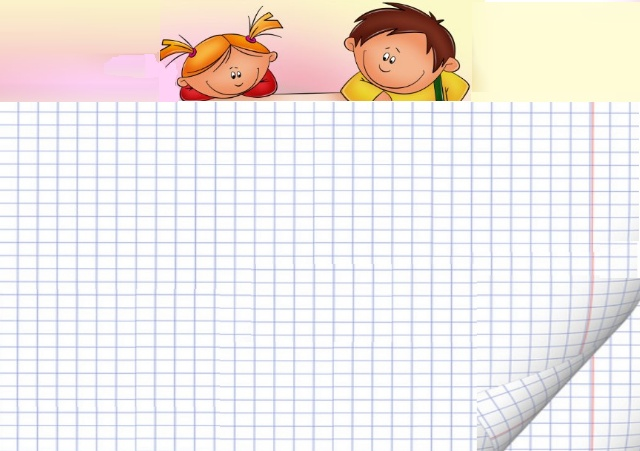 1 кг  =  1.000 г
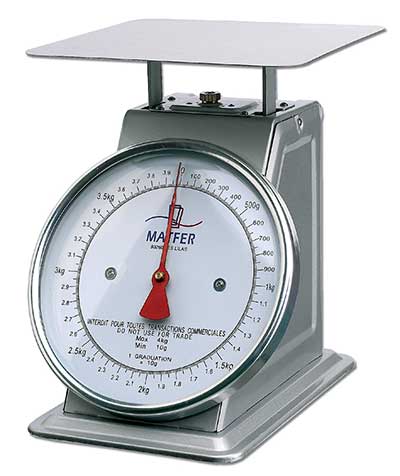 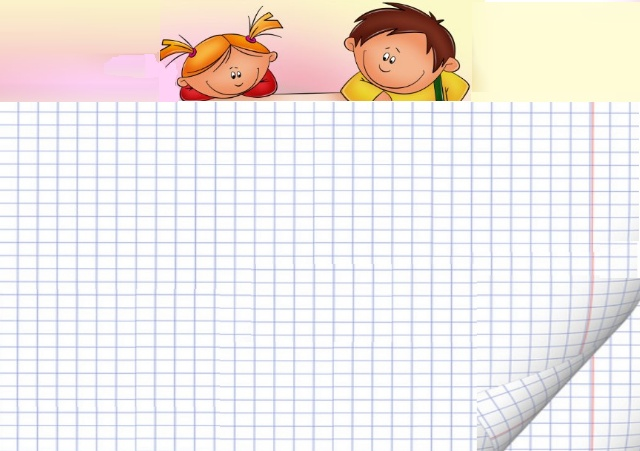 <
15 кг 900 г … 16 400 г     3 кг …   999 г              85 кг … 85 км
>
?
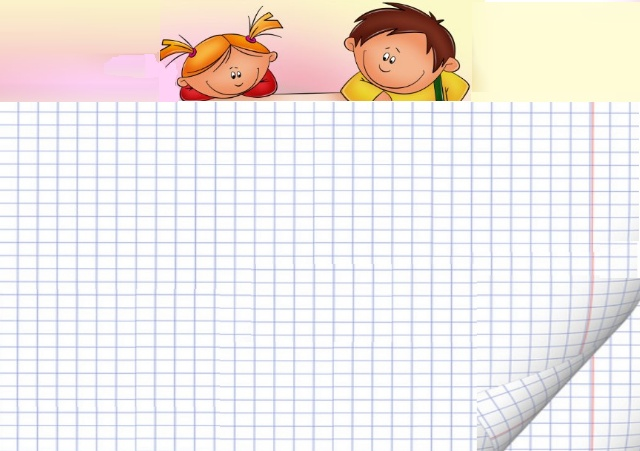 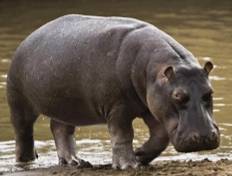 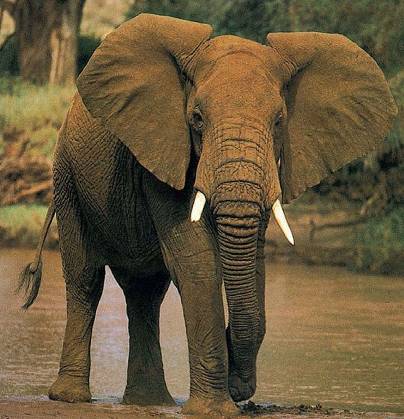 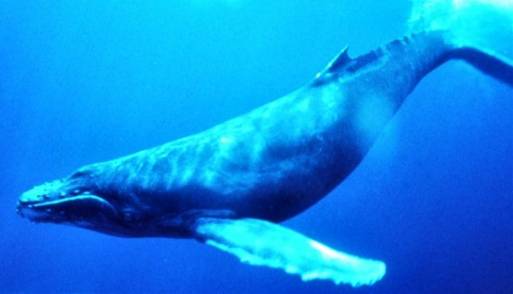 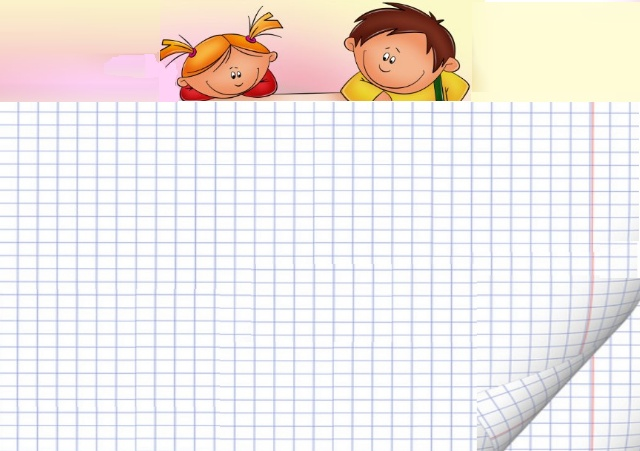 ПЛАН
1)Прочитать правило на  стр. 104. 
2)Найти названия новых единиц измерения массы и их обозначения.
3)Заполнить таблицу.
4)Сделать вывод.
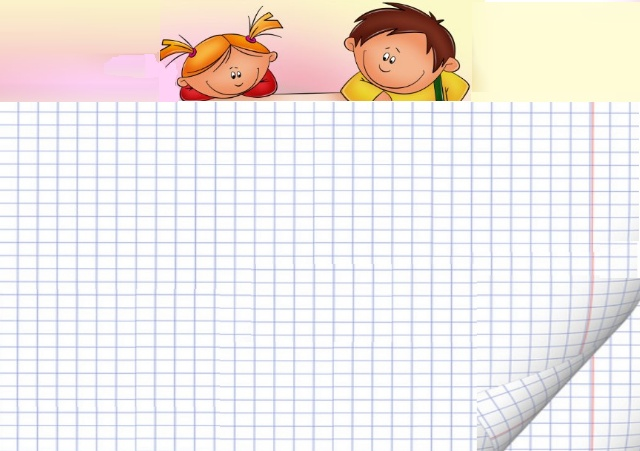 ТОННА
т
ЦЕНТНЕР
ц
1 т            1 ц            1 кг           1 г

 10              100           1000
Единицы измерения   массы
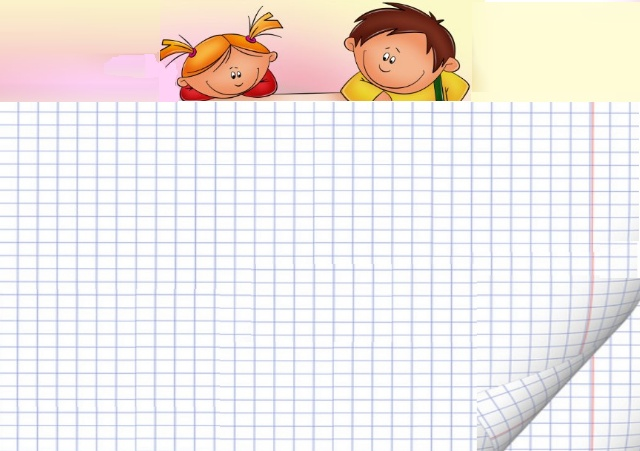 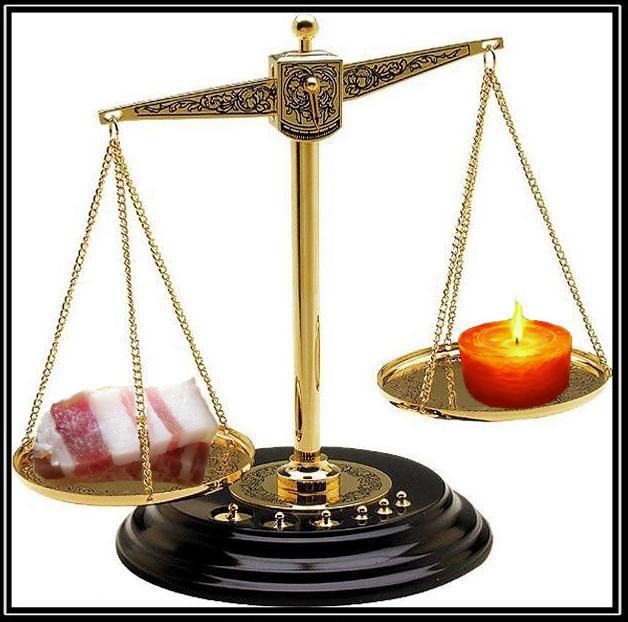 Единицы
измерения массы. 
Тонна. Центнер.
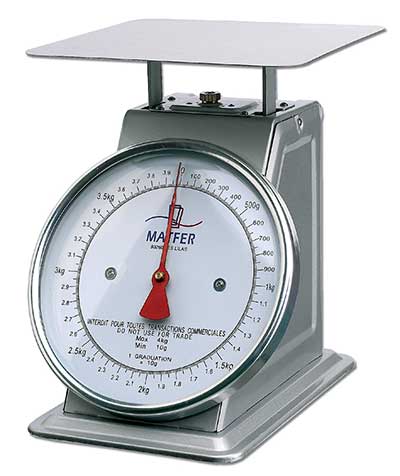 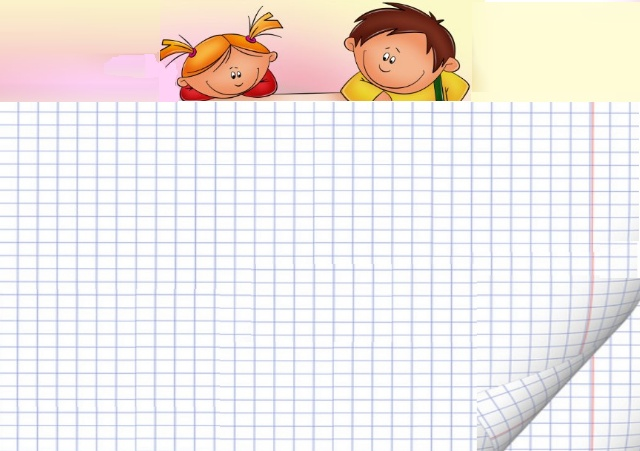 3т 940 кг=3 940 кг
4т 15 кг = 4 015 кг
25 000 г =25 кг
                   36 т = 360 ц
                   8 т 3 ц =83 ц
            30 ц = 3 т
?
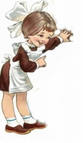 +
Мы немножко отдохнёмИ опять решать начнём…
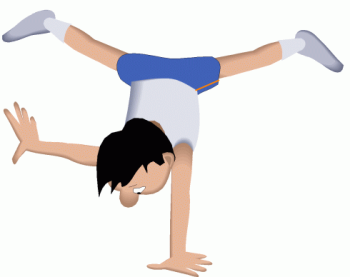 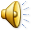 Мы немножко отдохнёмИ опять решать начнём…
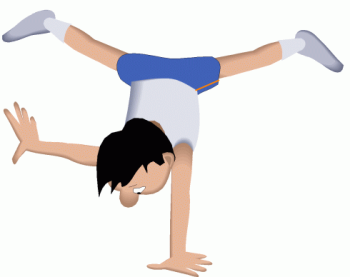 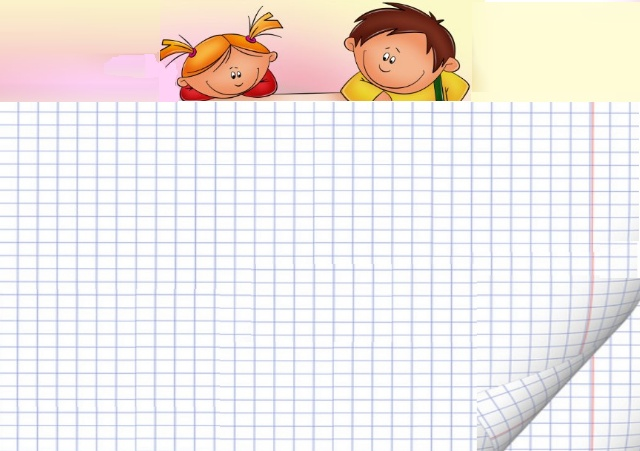 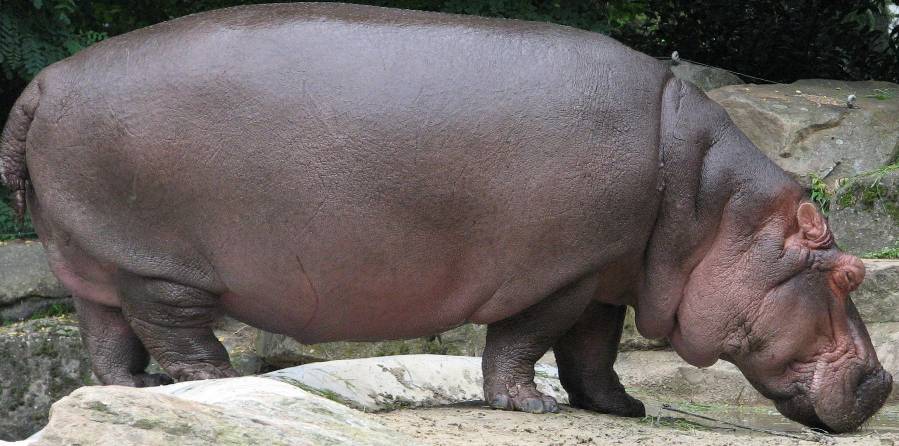 3 т        3 000 кг        30 ц
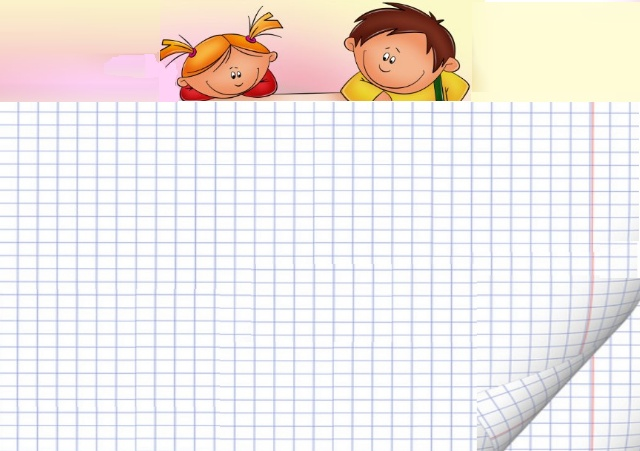 Начало правила    Окончание правила                              В 1 КГ …..                               1.000 М В 1 ЦЕНТНЕРЕ…               1.000КГ, 10 Ц         В 1 ТОННЕ…                          1.000 Г В 1 КМ….                              100КГ
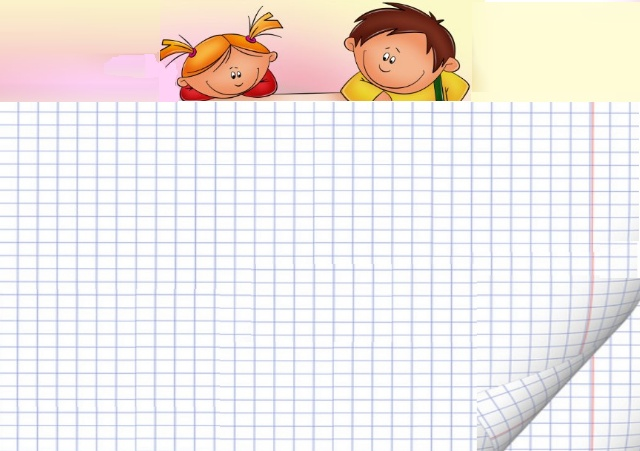 В  порядке  возрастания и убывания.а) тонна,центнер,килограмм,грамм;	б)центнер,грамм,тонна,килограмм;в) грамм,килограмм,центнер,тонна.
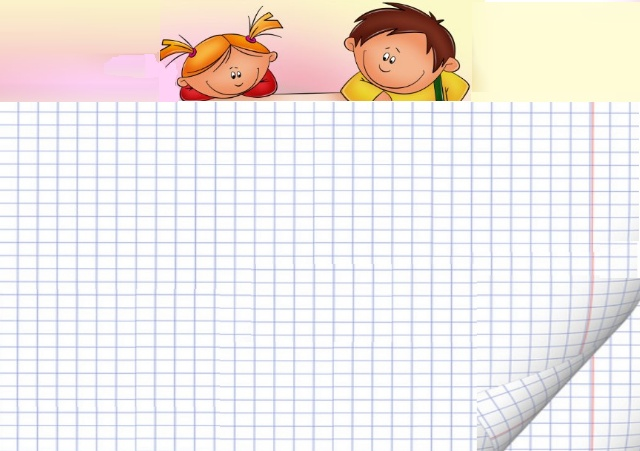 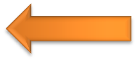 Найди «лишнее» в каждом  столбике.    Кг        грамм       Ц        золотник   Дм      тонна            Т         килограмм
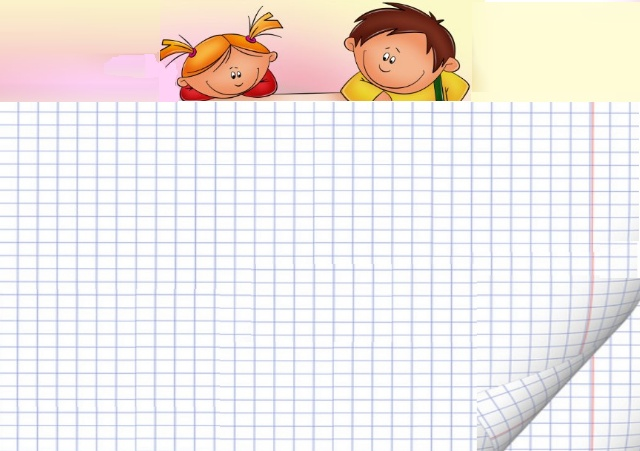 Старорусские единицы массы
1 пуд = 40 фунтов = 16 кг
1 фунт = 410 г
1 золотник = 4 г
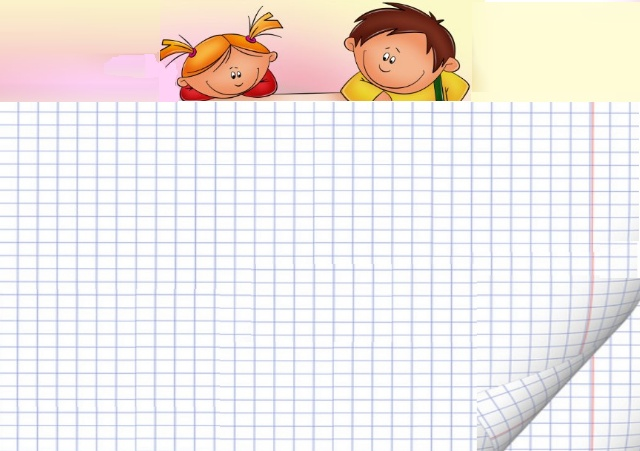 ТОННА
т
ЦЕНТНЕР
ц
1 т            1 ц            1 кг           1 г

 10              100           1000
Единицы измерения   массы
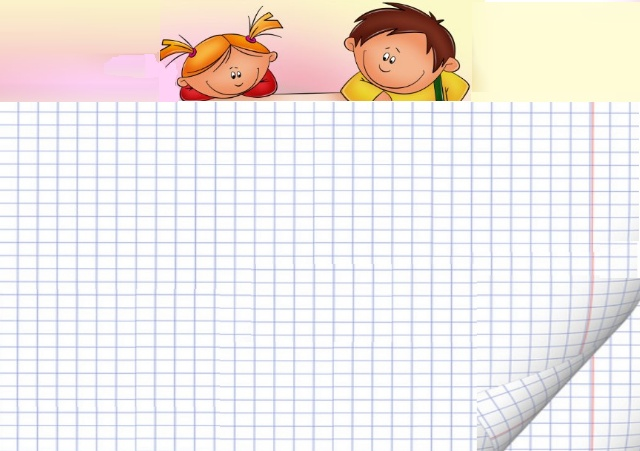 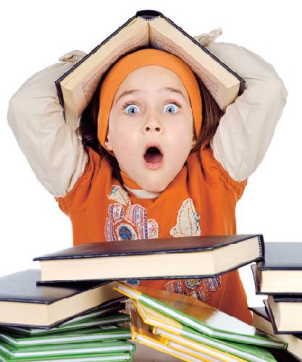 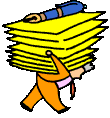 Темы для проектов .

Старорусские единицы массы
Самые тяжелые и легкие животные
Весы для различных измерений массы
Пословицы и поговорки с  единицами  массы
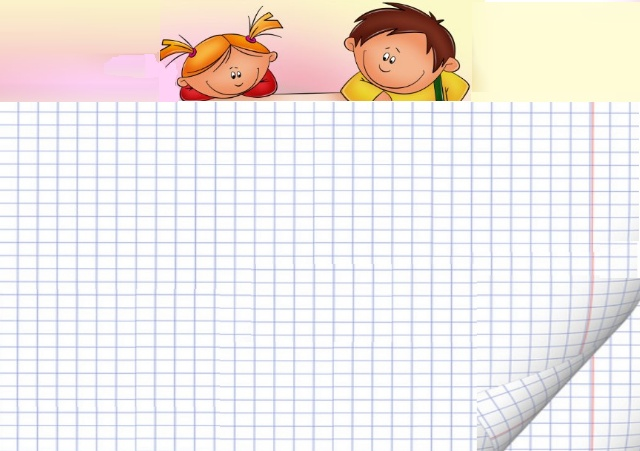 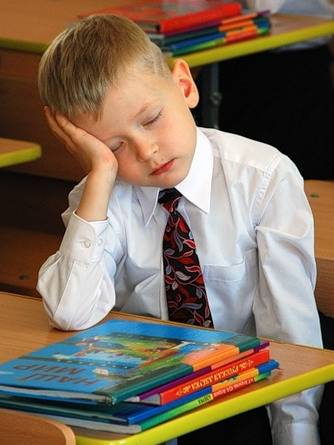 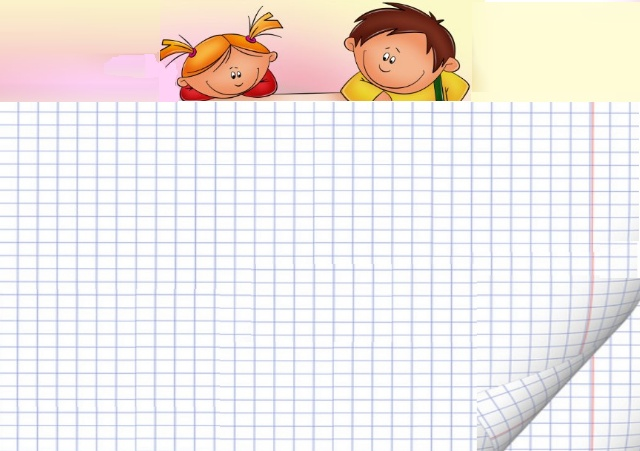 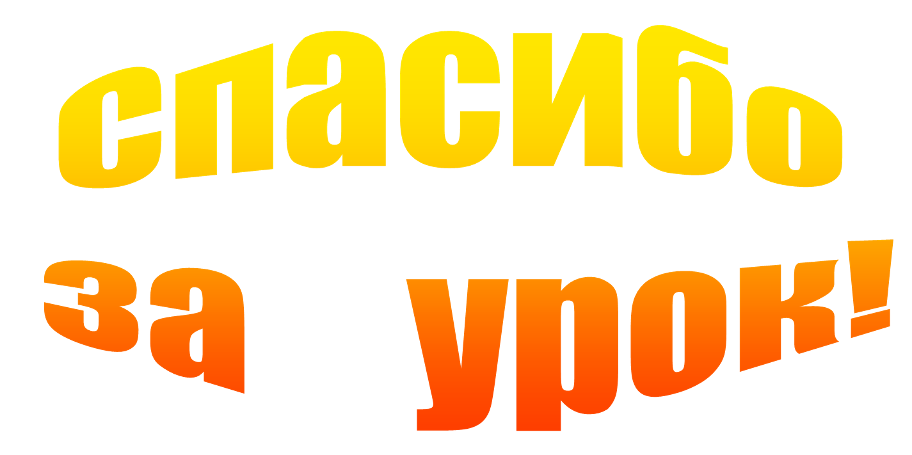